Победители
Иллюстрация
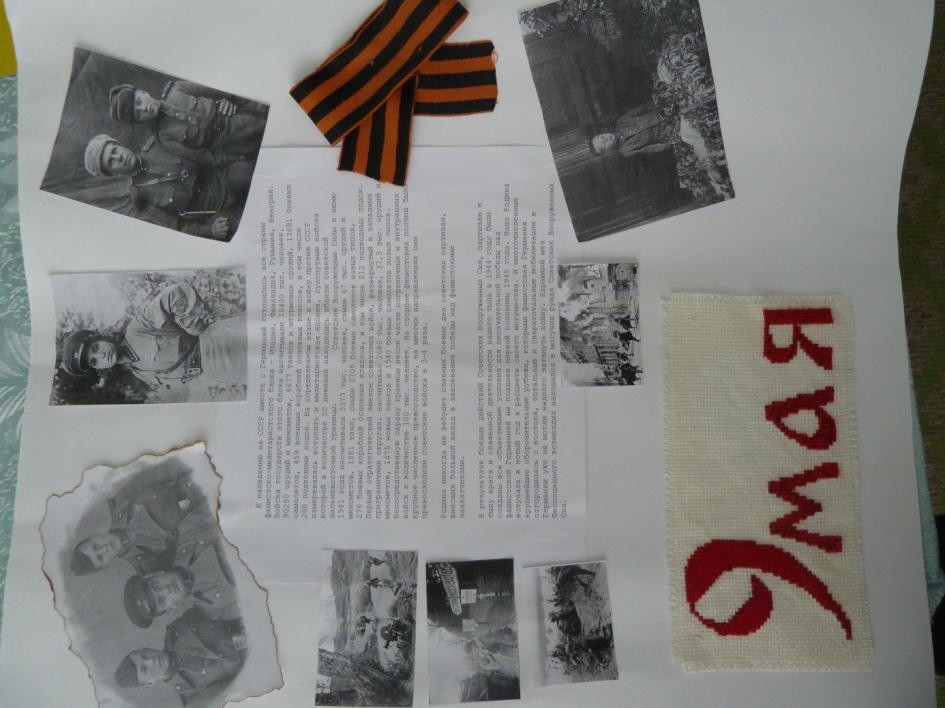 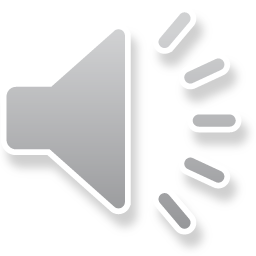 Кузьмина Анастасия
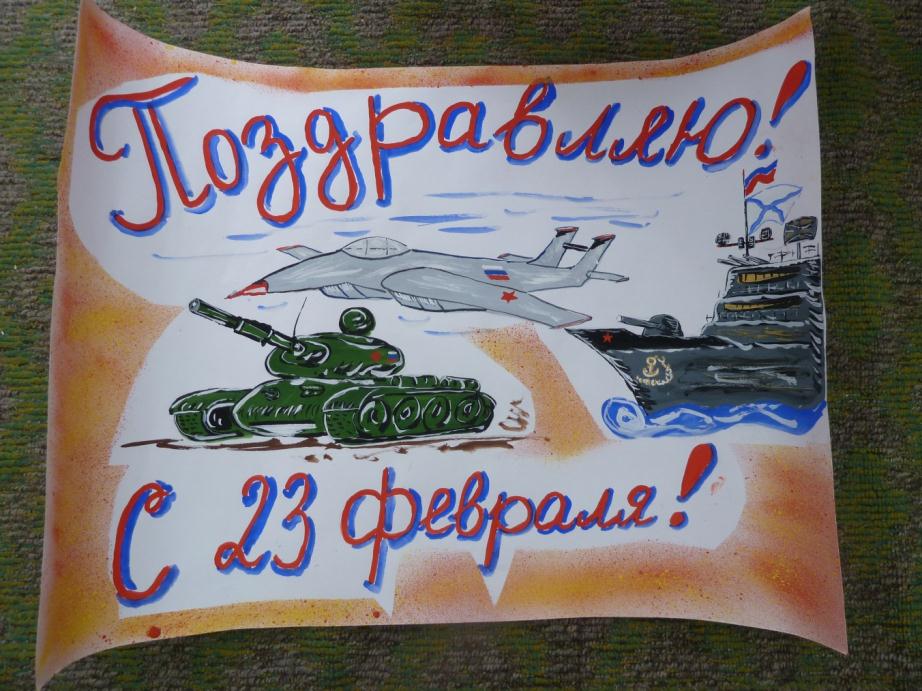 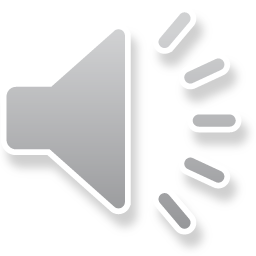 Лимоновы Алина, Яна,
Елена Викторовна и 
Алексей Владимирович
Прикладное творчество
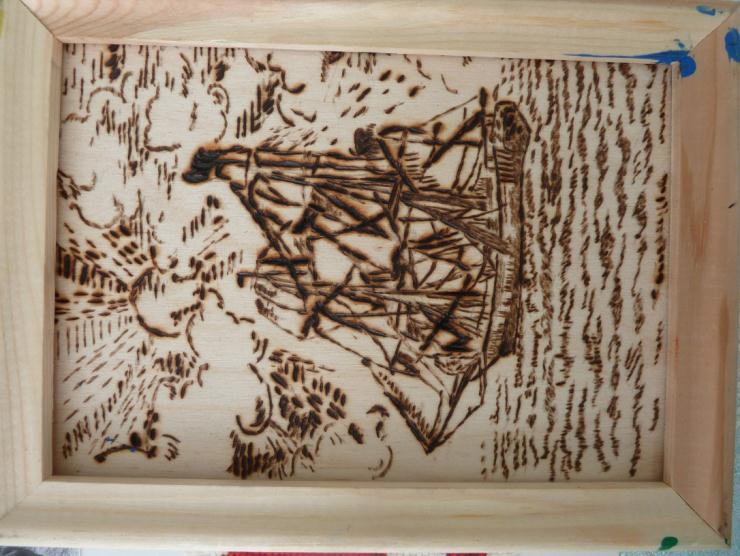 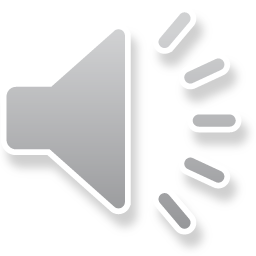 Антоновы Дмитрий и
Александр Александрович
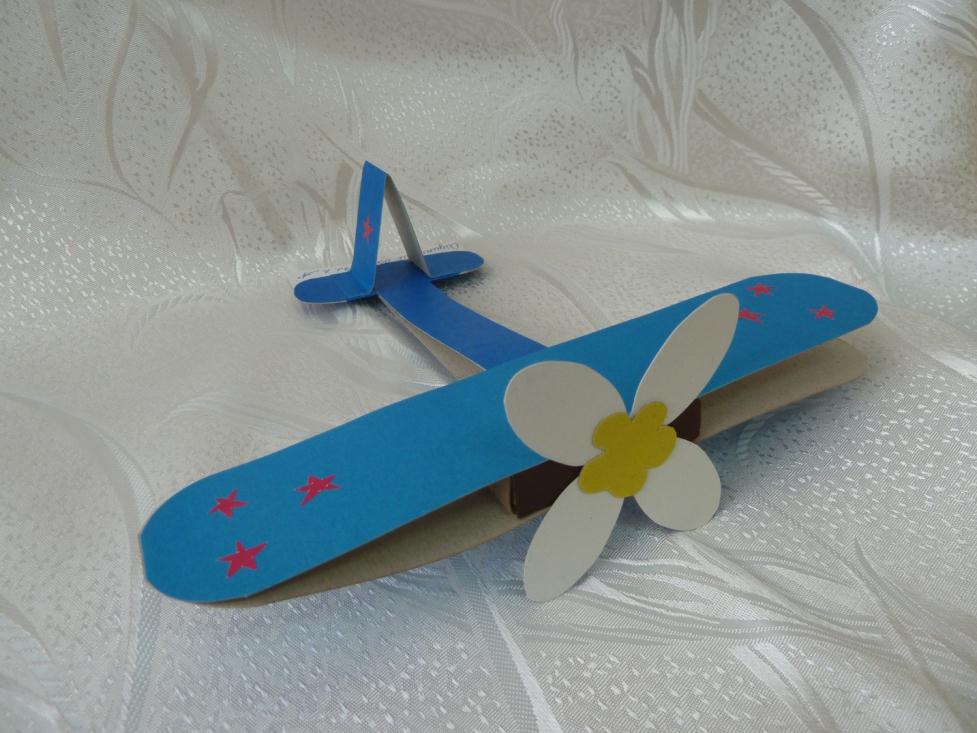 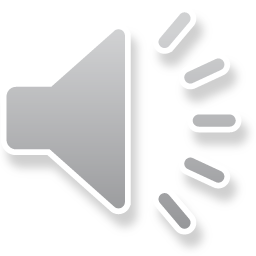 Ойдинский Влад
Презентация
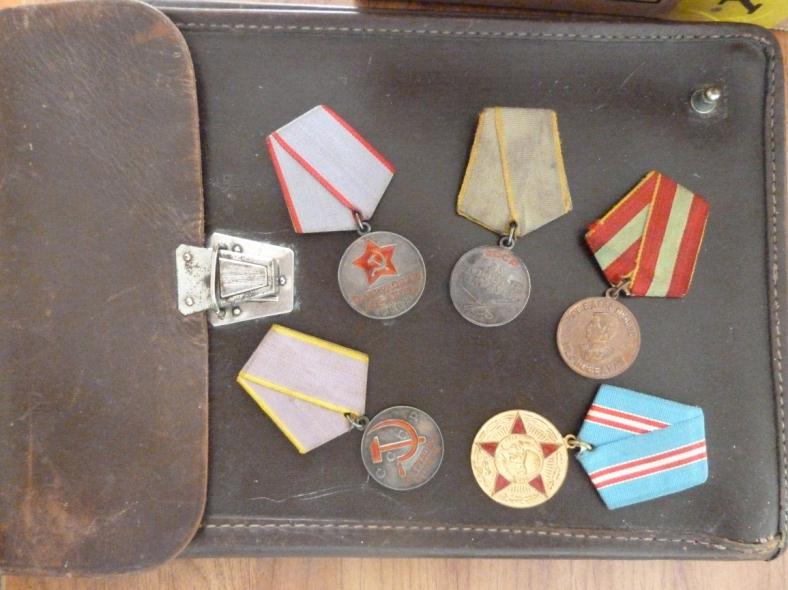 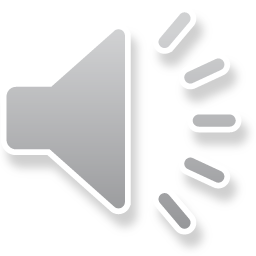 Рощупкины Павел и
Наталья Владимировна
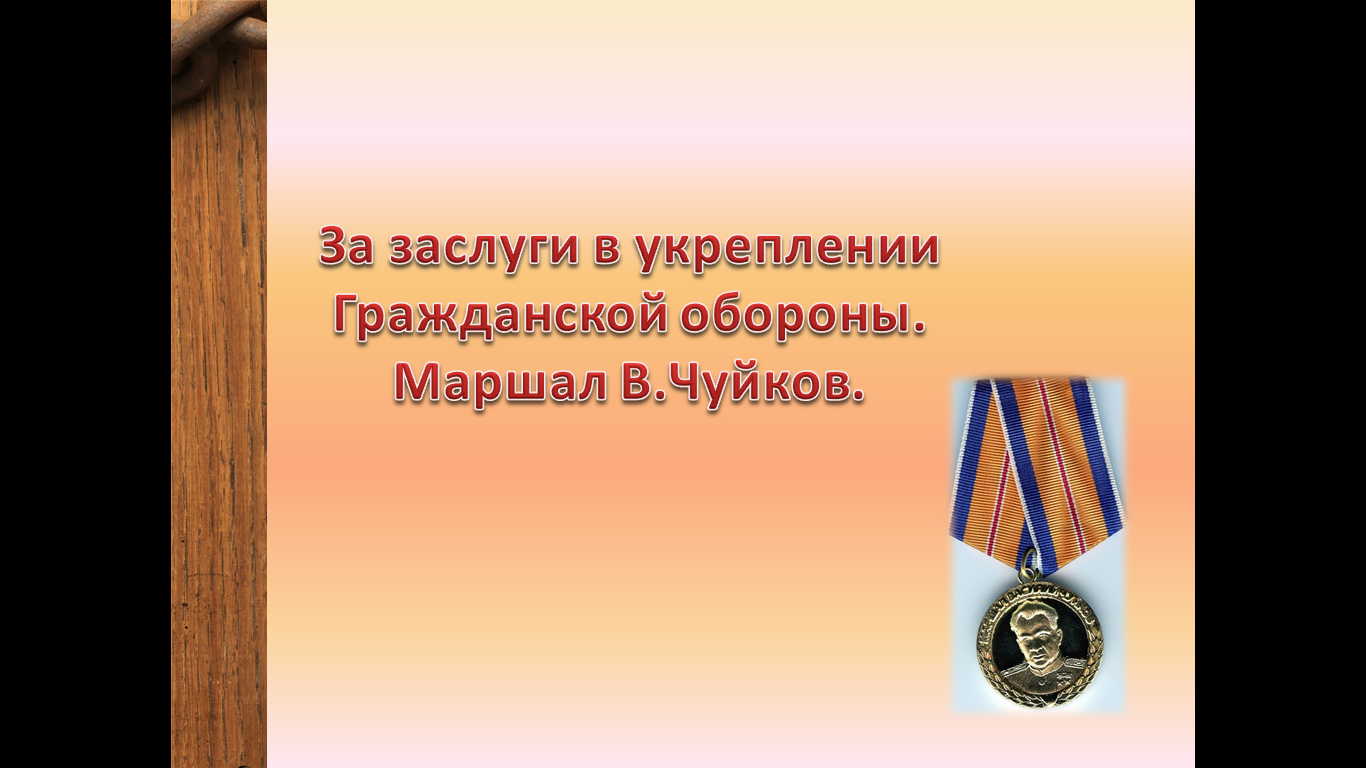 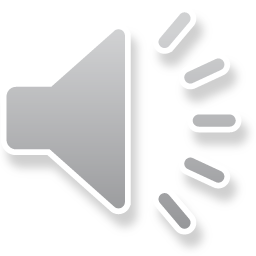 Буслаева Галина Евгеньевна